Questions on IFPAC_SCHEMATIC
Signal Chain Preamplifier
Gain for preamp is ~9.2x so the
signal will probably  hit the amplifier rails with
a full well signal: eg for CCD231-C6:
Full well = 350,000e- * 7µV/e-
= 2.45V at input
= 9.2*2.45V at output
= 22.5V at output
Where is resistor
For compensation
Network?
Does compensation keep the
amplifier from oscillating?
Modified schematic for 
Compensation 
as per IC data Sheet
Compensation Capacitor should go to –Vs, not GND
AC Coupler Issues
There is no black level clamp.   Ie the R in the AC coupler is the sum of the CCD output impedance (5K) and the  input resistance of the preamp (54+499 ohm) and not the open circuit resistance of an analog switch.
C= 0.2µF results in AC coupler time constant ~ 1.1ms.  This will create low amplitude memory effects shifts in the mean pixel value will decay with 1.1ms time constant.   Such memory effects are most evident in the overscan.
Signal Chain Preamplifier
Has large signal gain (~9.2x) and the output voltage range is ~+/- 3.7V.  The amplifier will hit the rail at ~57,500 e- which is less than full well.
Has the compensation capacitor been connected to the negative supply voltage?
Datasheet recommends a resistor in the compensation network.  Has this been added?
Does compensation capacitor prevent oscillation?
Questions about preamp concept
Typical output impedance of source follower on CCD with 20kohm load resistor is about 5Kohm.   Input impedance of video preamp is 54+499 ohm on the non-inverting side where the CCD signal is injected, so the signal will be attenuated by the potential divider formed by the CCD output impedance and the preamp input impedance.  Ie by a factor of 10.
To reduce the input attenuation to 10% (say) we need the output impedance of the CCD to be 61 ohm or less.  For a JFET buffer transistor it is typically a few hundred ohms so that wont work either.   This implies that there be a preamp ahead of the preamp.  
In fact, we do intend to put a differential output preamp in the dewar in this instance.  The preamp stage becomes redundant and in fact needs to be removed since it has too much gain.
There is another problem: the noise.  The voltage noise is 0.95 nV/RtHz but to this we must add the current noise which is 2.6pA/rtHz times the source impedance (5K+54) in parallel with the input impedance of the preamp (499) so this results in 2.6E-12/(1/5054+1/499) = 1.1 nV/rtHz.  Adding in quadrature with voltage noise gives total input noise = 1.51nV/rtHz.  Multiply this by the noise gain 1+9.2 to get 15.4 nV/rtHz which is not good considering that the net signal gain is 0.92.

CONCLUSION:  this preamp is unsatisfactory.
Pre-Amplifier Answers
Since we are using AC Coupled Pre Amplifier in order to make it simpler a We haven’t implemented Black level clamp. 
Being a generic system we had made provision of higher gain. 
We can increase R1 to make preamplifier gain =4. 
Did not considered CCD output impedance in noise calculation of Preamplifier which is a problem.
In order to make Single ended AC Coupled Amplifier usable gain can be reduced by increasing value of R1, 
We can remove C356 and R31 to avoid loading of CCD.
Compensation Circuit has been added as per data sheet for AD8099.
Two Capacitors of same value in Parallel are for test purpose. We plan to test COG/NPO Ceramic and Film Capacitor having different footprints.  Either of the Suitable type will be used on final board.
Yes, If we use Differential Pre Amplifier inside Dewar, then we do not need Pre amplifier on this board or may be unity gain buffer is required.
 A Pre Amplifier inside dewar will give better performance as signal is strong enough before it leaves Dewar.
Alternative preamp, differential
Common mode gain = 1
Differential gain = (Ra+Rb+Ra)/Rb
Need op amps with 2-3nV/rtHz voltage noise and <100 fA current noise.
+

-
Ra
Rb
Ra
-

+
Single sided preamp?
Lower noise is possible with single sided preamp since there is no noise from the reference side.
However whether this matters depends on the CCD.  Once the CCD has high enough sensitivity and thus high enough output voltage noise then the preamp noise is less critical.   This needs further analysis.
For ZTF’s in-dewar preamp, we have the same considerations.
Analog Second Stage
Need 33pF in parallel to
Make truly differential
Analog Second Stage
Has a 33pF capacitor been added in parallel to R67?
While the 8045 is described as unity gain stable it has an underdamped response (ringing) at the low gain being used.
PSRR is very good at 100kHz to 1MHz where we most care.
Second Stage Amplifier
While testing we did faced problem of oscillations at output with AD8045.
Currently  we are using AD8099 in for all stages as it is fast enough and it’s output is stable.
We also plan test AD829 for second stage which is pin to pin compatible.
Integration Amplifier
Is there a logic to the capacitor values?
Why are there two in parallel?
Open loop is possible in this configuration
Integration Amplifier
Is there a logical scheme to the values of capacitors chosen?
Why are there two capacitors in parallel in each feedback path?
Putting the amplifier into open loop is possible with this configuration.  How is this prevented?
Integrator Answers
Approximating Integration time for CDS to be 1/3 of the total pixel time, calculation for R and C values for different frequencies is shown in following








Two Capacitors of same value in Parallel are for test purpose. We plan to test COG/NPO Ceramic and Film Capacitor having different footprints.  Either of the Suitable type will be used on final board.
Problem of possibility of putting this amplifier in Open loop will have to be tackled in control logic.
Amplifier Bypass Capacitors
These are the only bypass capacitors for
All of the op-amps.  There should be at least a high frequency bypass capacitor very close to the op-amp and the trace inductance must be minimized (short and wide).
Amplifier Bypass Capacitors
Have bypass capacitors been added for each amplifier on board?
Oscillation problems can occur without these capacitors.  What have the tests of the board shown?
Power Supply Filtering
Each Op-Amps has individual Power supply filter (1 Ohm series resistor , 10uF and 0.1uF Capacitor in Parallel seating next to each amplifier)
Is it alright if we remove 10 uF near IC and have only 0.1 uF ?
The reason it is not seen in the Schematic is because the way it is drawn (drawn in Hierarchical fashion in OrCAD)
Buffer Amplifier
Amplifier has -1 or fractional gain(!?)
Buffer Amplifier
Multiple resistors in feedback path create a small feedback resistor.  This makes the amplifier attenuate the signal.  Is this what was intended?  Why?
This stage does not seem to be needed and if not it should be eliminated.
Note that the switch resistances can introduce subtle signal non linearities, as well as leakage currents which can result in small DC drifts.
Buffer Amplifier
Intension is to have minimum gain of 0.5 or more. The resistor values are indicative and will vary depending on the CCD for which IFPAC is used.
Only one switch will be selected at a time avoiding possibility of parallel feedback resistor.
For ZTF, we can modify artwork such that switches are not assembled and it’s just buffer amplifier OR even eliminate this stage using jumpers.
ADC Questions
Supply voltage same as amplifiers
Need high speed ceramic cap too on RefIn pin.  Make sure caps are very close to ADC and that traces have lowest possible inductance.  This is critical to DNL.
ADC Questions
The ADC uses the amplifier supply voltage.  Does this voltage need to be regulated or does using this voltage deliver acceptable results?
Does the datasheet call for an additional high speed ceramic capacitor on the RefIn pin?
Where are the band limiting components that are needed for anti-aliasing ? !
ADC Input Question
Please describe the
signal input scheme for
the ADC.

How much offset is there?  Is it fixed.
ADC Input Question
Could you please describe/explain the ADC signal input scheme
Designating the input voltage to U10 from U9 as Vin, the input equation we calculate is 2Vin + 2.048 + Voffset/2
Discounting the offset voltage, to match the ADC input range Vin is expected to be in the range of -3.072V to 1.024V.
The addition of Vref to U10 creates the asymmetric voltage range, is this what was intended?
You start with a differential input convert to single sided for the dual slope integrator then convert back to differential into the ADC.  If you made the dual slope integrator differential, maybe you could simplify (fewer stages) and get much better crosstalk and supply rejection.  This is how most image sensor ASICs are designed internally.
ADC
We already have implemented a separate regulator for each ADC.
ADC Datasheet suggests 10uF LOW ESL and ESR Ceramic Capacitor, and we are using Low ESR Tantalum. We will change it to Ceramic.
No anti-aliasing filter implemented. The filter implemented is  LPF having 33 ohm and 56 pF as per data sheet. We can reduce cutoff frequency by increasing 56 pF. Is it close to Anti Alising filter?
Single ended to differential converter using U10 , U11 and U12 is exactly as per ADC data sheet.
The intention of adding VREF  (+4.096 Fixed) and Voff (Variable output of DAC) signals at U10 was to make input signal vary from 0 to +4.096 and equalize the dark or bias value of different channels. We can get away without using VREF and adjusting Voff and R141.
Suggestion of making differential dual slope Integrator requires quite a few changes in the circuit at our end.
Feedback caps !!
Every op amp should have the provision for feedback capacitance to be added to improve stability and kill off unneeded bandwidth so that noise is improved.
5-10pF feedback is typically needed since input and wiring capacitance is typically a few pF.
We will add these Capacitors.
Bias Amplifier
Values missing  … choice affects stability.
Bias Amplifier
What are the values of resistors R551 and R552?
Placing R551 within feedback loop increases output impedance and can cause unstable behavior.  Why is R551 placed where it is?
This is because of past experience about Op-amp driving capacitive load (may be big filter capacitor just before bias Voltage leaves backplane card or near CCD pin inside Dewar)
One of the Analog Devices application note suggest that R551*Cload > C238*R549. If we do not see any problem we can always short this resistor.
Number of Bias Lines
All inputs are used, but only two outputs are used
Number of Bias Lines
All inputs have voltages, but only two outputs are used.  Are there more bias lines available on this card?
Have more bias lines been implemented on the already built card?
The reason it is not seen in the Schematic is because the way it is drawn (drawn in Hierarchical fashion in OrCAD)
There are 16 nos of 0-30 V and 8 nos of +/-10 V Bias Voltage circuit built on this card.
Backplane Connector
Backplane connector
Is high density and will
be hard to probe.

The large number of rows (9) forces one to use more layers to route the connector. 
This topology is probably unnecessary.
Backplane Connector
The connector is very high density and we are concerned that probing the signals will be difficult.
Is it possible to use a lower density connector?
What percentage of pins in the connector are used?
Almost all the Pins (>95%) have been used as we plan to implement 8 Channel of Analog processing with many Gain,Speed, CDS bypass etc control signals.
Backplane Traces
Traces are frequently very thin and close together.

This example is on the backplane.

Thin traces are:
More inductive
More resistive
Prone to failure due to manufacturing defects.

Small gaps cause:
capacitive loading,
Crosstalk
likelihood of accidental bridges occuring due to manufacturing defects
Backplane Traces
Backplane traces are small and close together.
What are the trace widths?
What is the spacing between traces?
Has there been any crosstalk problems?
Has there been any manufacturability problems?
Looking at density of card we need to use thinner tracks. But wherever needed we can increase thickness and spacing. We haven’t faced much problem with the manufacturabilty of these card. Although in house assembly is bit tricky.
Improper Trace Clearance
There is 
not enough clearance 
between trace and 
mounting hole.

Risk of bridging during manufacture.

Risk of hole being drilled oversize or in wrong place also trace will be cut.

NOT ROBUST.
Insufficient Trace Clearance
There seems to be no clearance between mounting hole and signal trace
What is the spacing between mounting holes and traces?
Have there been manufacturability problems with the current spacing?
This is a mistake and we will take care of it while designing the board.
ADC Test Request
Noise test:
Acquire data on all channels with normal readout timing, except dual slope integrator simply sits idle during normal integrations.  Noise measured is from integrator, ADC buffer, output offset, and ADC.  Should be 1 ADU or less
ADC Histogram test:
Apply 10Hz triangle wave to input and use single sample integration (not dual slope).  Any ADC value is equally likely.  Histogram of data should be flat.  Acquire enough data so that each ADC code occurs 1000 times on average.  Make histograms for each ADC output and histogram of histograms (DNL error distribution).
Video input noise test request
Test 1)
Please acquire images at 100, 250, 500, 750, 1000, and 1250 kPixel/s/ch when half the channels are AC coupled to the same bias voltage (Reset Drain) and the other half are shorted to ground. 
All channels in parallel : by looking at all channels at once we should be able to see what is bias and what is other common mode noise such as power supply coupling.  
A  nominal CCD reset, settle and charge dump times eed to be allowed within the pixel time.  We need to agree on suitable timing.
Test 2)
Repeat with a resistor-capacitor network to couple in the CCD Reset clock to produce a 200mV reset feedthrough pulse.
addiin SW feedthrough pulse by capacitive coupling ot the SW clock. 
The settling of these transients is critical at the high pixel rate.  Sampling a flat bias level is not going to tell the whole story.  Sampling a shorted input will tell us even less, though its useful as a point of comparison.
Deliverables:
 speed noise curves
 gain measurement, to convert  ADU back to µV at the input (then electrons knowing CCD sensitivity)
 FITS files showing data for us to examine the nature of the noise (random, correlated between channels, patterns, gradients, change in mea from frame to frame)
oscilloscope traces (screen dumps) showing test points along video chain, and timing of samples, transients, settling periods etc.
Noise test goal
With only bias or ground connected, and gain set for 7µV at input producing one ADU at output (= 1 e-/ADU if CCD was connected) controller noise should be 1< ADU at 100 kHz and 2 ADU at 1 MHz.  This places the controller noise at half the CCD231-C6 shown at left.
CCD sensitivity is 7µV/e-.
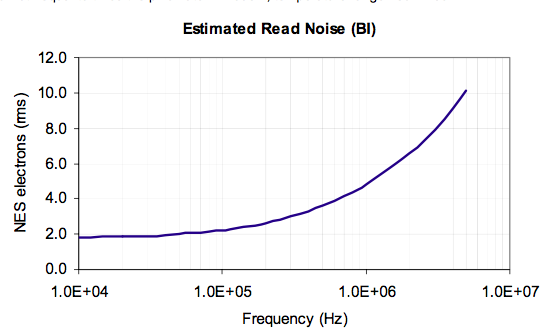 Test Results
This is extremely useful information. We will work on this and see what all can be delivered
    in the 1st phase of testing.